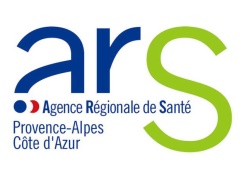 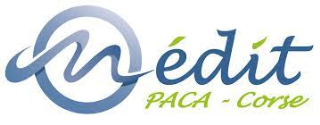 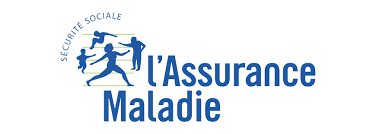 Nouveau Contrat d’Amélioration de la Qualité et de l’Efficience des Soins 2022
Instruction DSS/MCGR/2021/170 du 27/07/2021

Instance Régionale de l’amélioration de la pertinence des soins (IRAPS)

14 octobre 2021
Nouveau CAQES
Nouveau CAQES : début prévu le 01/04/2022
Fin CAQES actuel : le 31/12/2021

3 volets
- Produits de santé
- Organisation des soins (transports)
- Promotion de la pertinence des actes, prescriptions et prestations

14 indicateurs max : 7 nationaux + 7 régionaux (max)

Contractualisation uniquement avec les ES ciblés (pré-ciblage national en fonction du niveau de prescription, de l’impact financier + ciblage régional complémentaire)
CAQES 2022
2
Nouveau CAQES
Levier incitatif : Intéressement 
	- Indicateurs nationaux: récupération de 20 à 	30% des économies générées
	- Indicateurs régionaux : 12,5M€ à la main de 	toutes les ARS (pas nécessairement assis sur des 	économies 	générées)

Levier de mise sous surveillance pour un ou plusieurs indicateurs du volet « pertinence des actes » possible pour maitriser le sur-recours : dispositif à la main des ARS et se basant sur une liste d’actes, de prestations et de prescriptions ayant fait l’objet d’un arrêté ministériel dédié
CAQES 2022
3
Nouveau CAQES :  pré-ciblage
Pré-ciblage national : liste des thématiques des indicateurs nationaux 
 
4 indicateurs pour le volet « produits de santé »  
Prescription des inhibiteurs de pompes à protons (IPP)
Prescription d’ézétimibe et associations 
Prescriptions de perfusions à domicile  PERFADOM
Prescription de pansements
CAQES 2022
4
Nouveau CAQES :  pré-ciblage
1 indicateur pour le volet « organisation des soins, dont transport » : 
- Recours aux ambulances par rapport au transport assis
 
2 indicateurs pour le volet « promotion de la pertinence des actes, prescriptions et prestations » :
- Examens pré-anesthésiques (EPA) 
- Ré-hospitalisation après un épisode de décompensation d’une insuffisance cardiaque
CAQES 2022
5
Nouveau CAQES : ciblage régional
Indicateurs nationaux (IN) sur la base du pré-ciblage national, choix conjoints ARS / AM
- Impossible d’exclure 1 IN (au moins 1 ES ciblé)
- Possibilité de retirer des ES pré-ciblés
- Possibilité compléter 1 IN avec 1 IR
Indicateurs régionaux (IR)par ciblage régional, choix conjoints ARS / AM
- Pertinence et respect des indications MO (continuité)
- Qualité et traçabilité DMI (continuité)
- Amélioration de la prescription des biosimilaires  PHEV
- Amélioration de la prescription et délivrance des génériques
Recours au véhicule personnel
CAQES 2022
6
Nouveau CAQES : contractualisation
Contractualisation possible uniquement sur indicateurs régionaux

Négociation avec ES
- Échange par mail avec les établissements ciblés
et/ou
Entretien avec établissements

Liste définitive arrêtée par DGARS après validation par ARS et Assurance Maladie
NB : possibilité pour le DG ARS de prononcer, en cas de refus par l’établissement ciblé de conclure un CAQES et après avoir recueilli les observations de l’établissement, une sanction financière correspondant à 1% du montant reçu de l’Assurance maladie lors de l’exercice précédent
CAQES 2022
7
CAQES : contractualisation
1 à 14 indicateurs par contrat (7 régionaux maxi)

Période de réflexion : délai de 3 semaines après réception de la proposition de contrat

Finalisation de la procédure : 2 semaines si observations formulées par l’ES
	- FINESS juridique pour ES publics
	- FINESS géo pour ES privés et PSPH
CAQES 2022
8
Planning nouveau CAQES
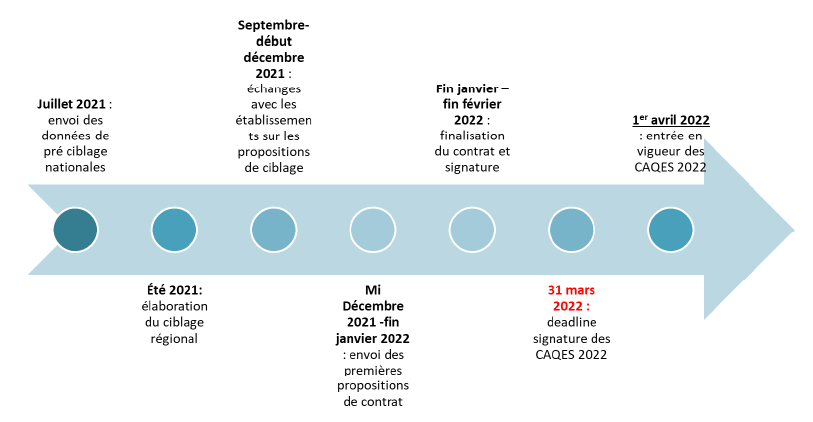 CAQES 2022
9